Optical Lumped Element MKIDs: Overview and Development Timeline
Seth Meeker
August 2012
Fermilab MKID Workshop
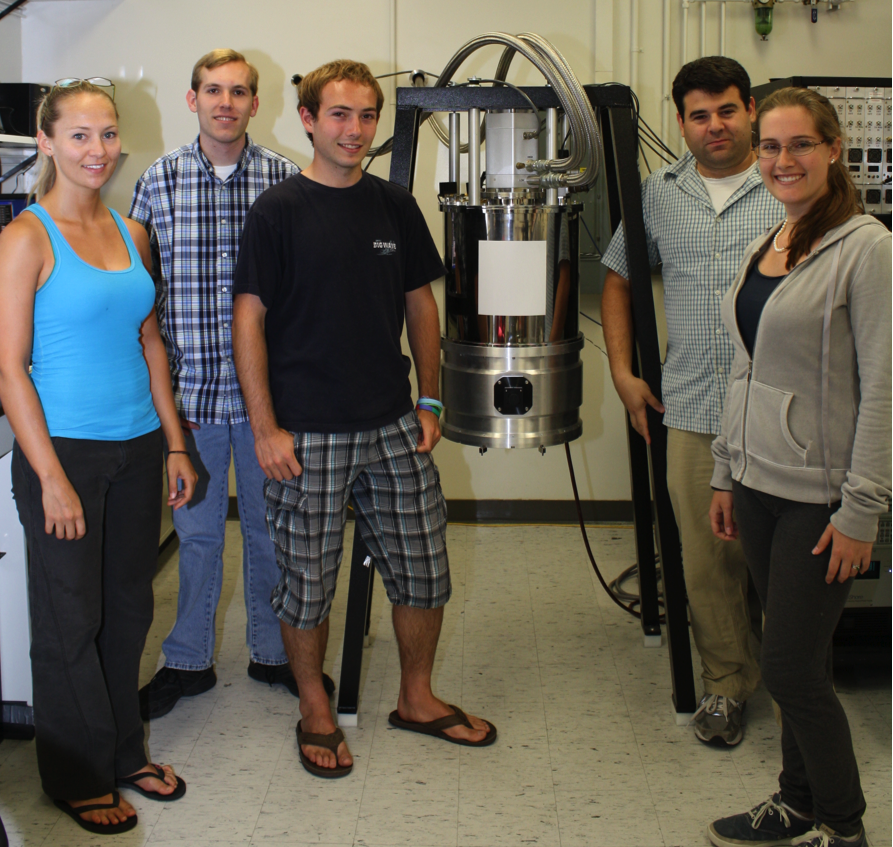 The Optical/UV MKID Team:
UCSB: Ben Mazin, Seth Meeker, Danica Marsden, Matt Strader, Gerhard Ulbricht, Paul Szypryt, Alex Walter, Julian van Eyken
Oxford: Kieran O’Brien
Fermilab: Chris Stoughton
JPL: Bruce Bumble, Rick LeDuc
1
Microwave Kinetic Inductance Detectors
Typical Single Photon Event
MKID Equivalent Circuit
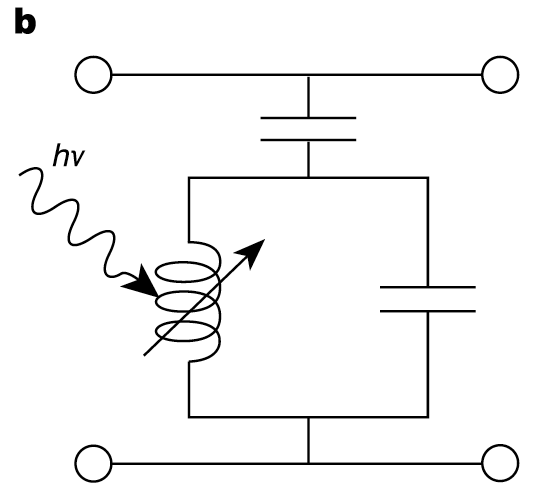 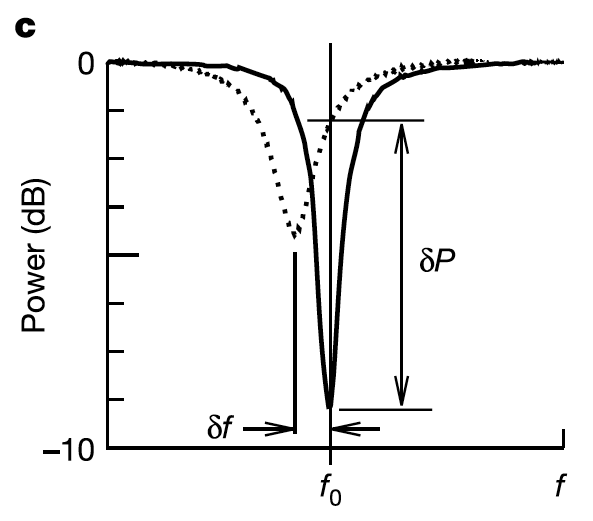 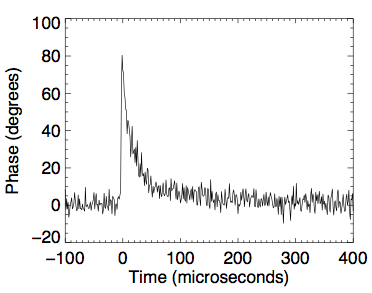 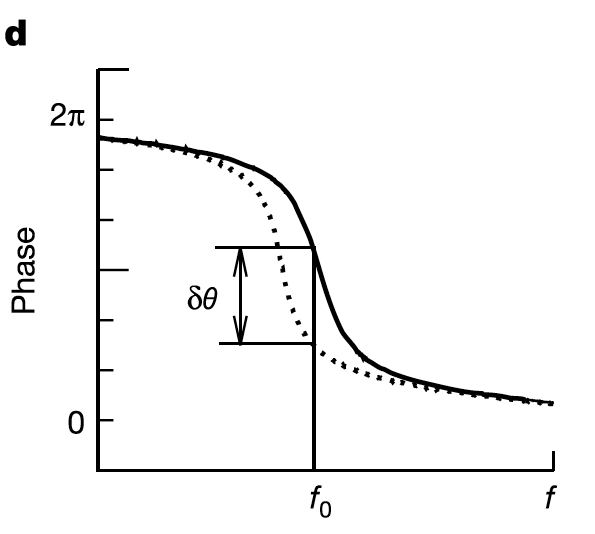 Inductor is a 
Superconductor!
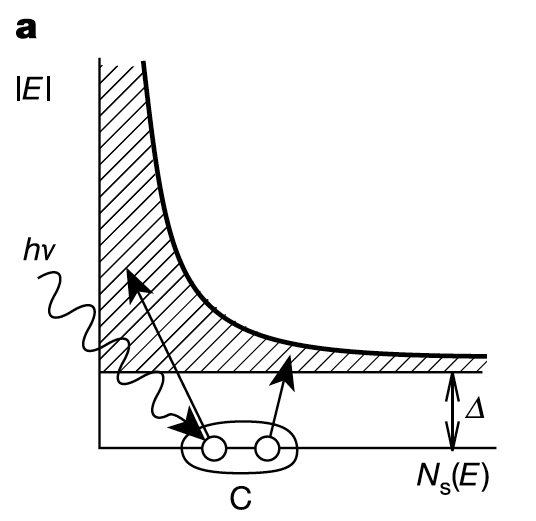 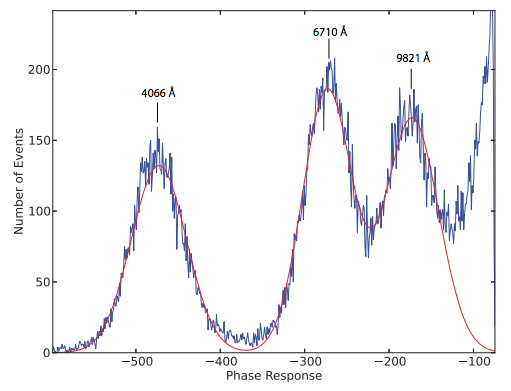 Energy Gap
Silicon –      1.10000 eV
Aluminum – 0.00018 eV
Energy resolution:
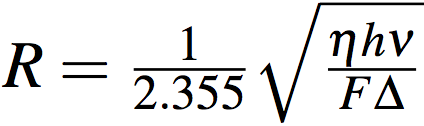 Cooper Pair
2
Frequency Multiplexing
A major advantage of MKIDs over similar LTD technology is the ability to scale to large arrays with frequency domain multiplexing
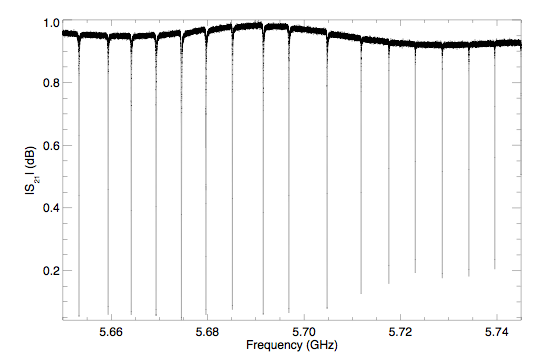 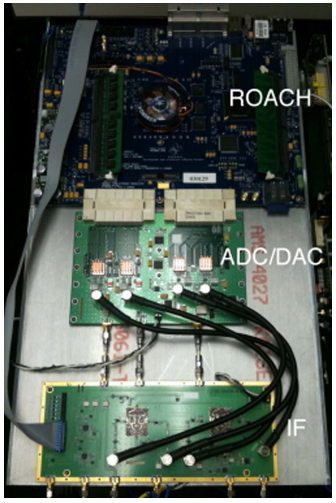 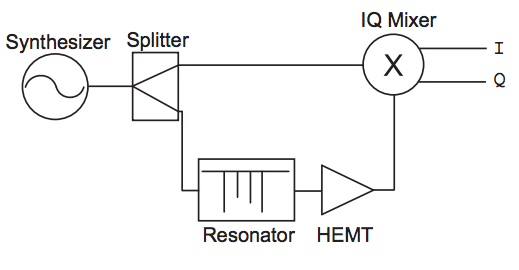 Example of a homodyne detection circuit
3
The MKID Advantage
Low temperature detectors (~100 mK)
Photon Counting
Energy Resolution with theoretical maximum R~150 at 100 mK
Time resolution ~10s of microseconds
Scalable to large arrays
Relatively simple design, few low temperature electronics required
4
Strip Detectors
Original array concept used absorbing strips with an MKID on each end. The sum of the MKID responses gives total photon energy, and ratio of responses gives location of photon strike along strip.

Highest energy resolution achieved with this design: R~6 at 254 nm.
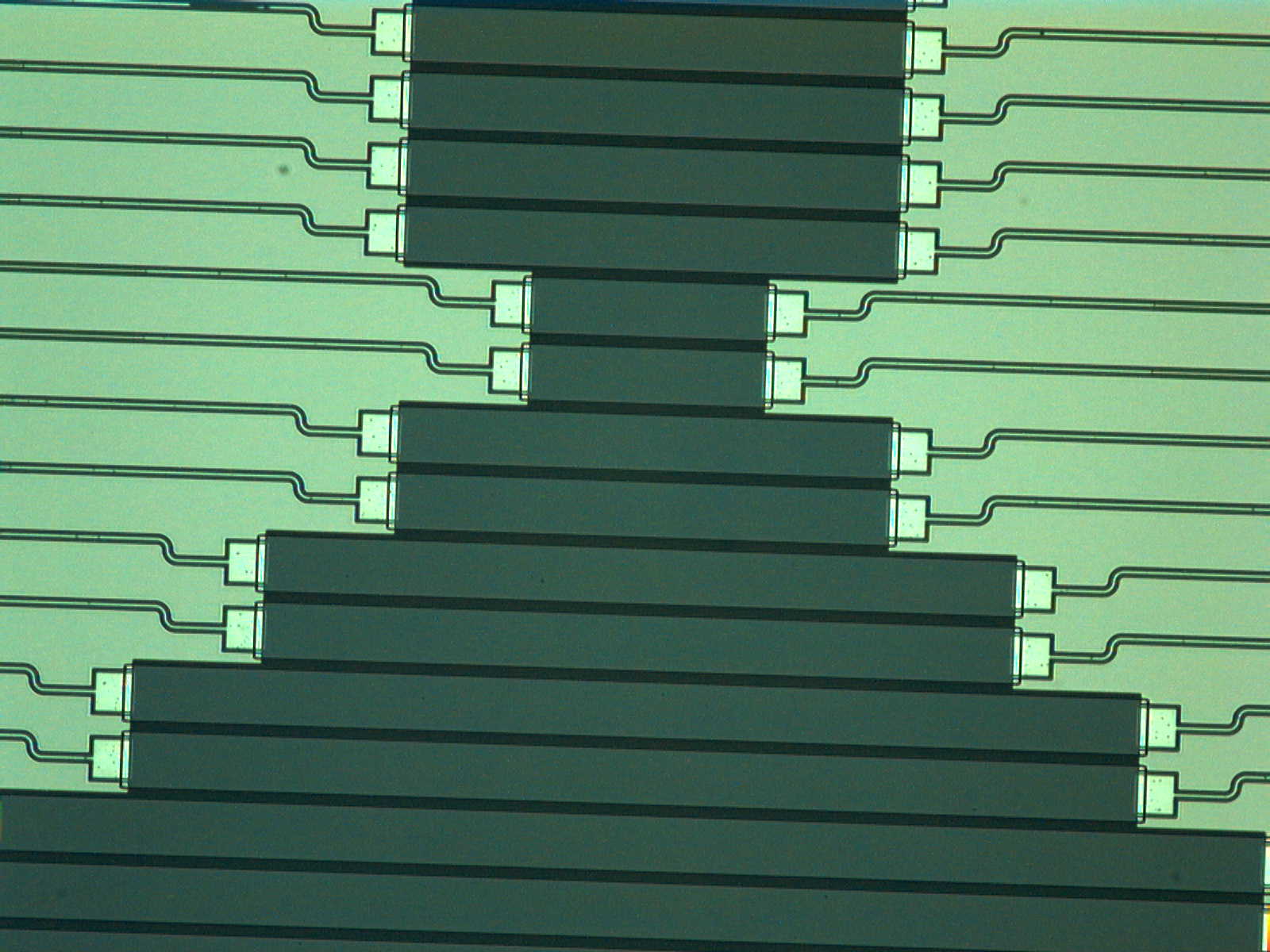 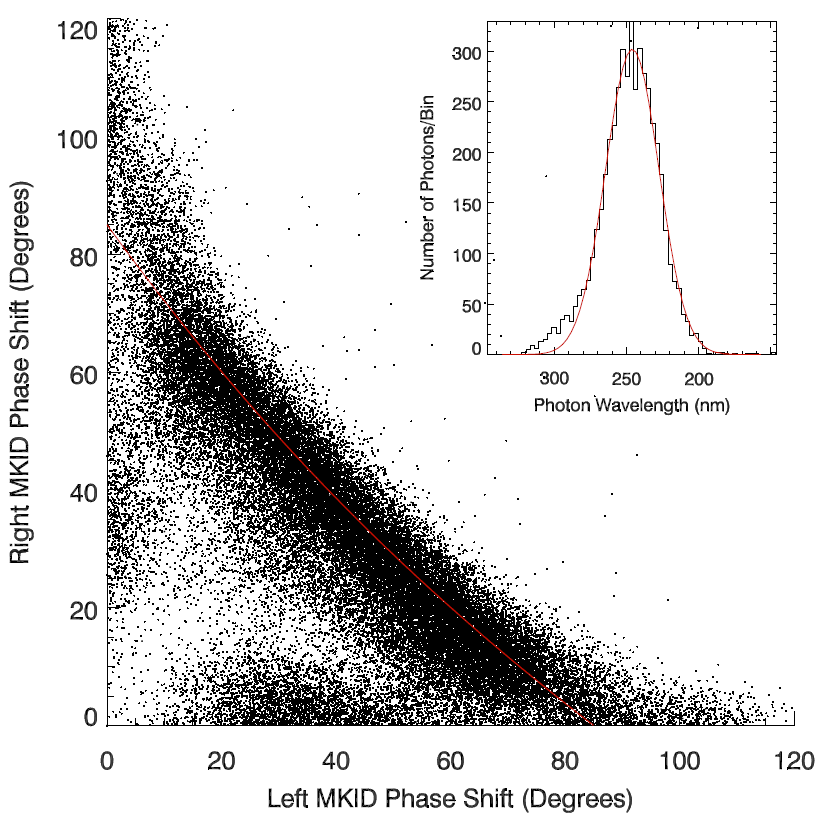 5
OLE Development Timeline
6
TiN basics
Leduc et al. 2010 discusses the requirements for ultrasensitive MKIDs and how they are met by TiN.
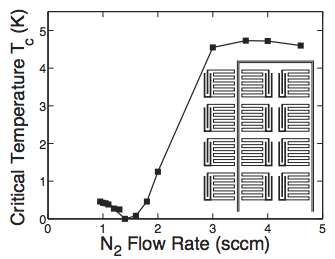 Hard material, corrosion resistant 

 Varying Nitrogen content allows for a tunable critical temperature

 High quantum efficiency 

 Residual Resistivity Ratio ~1 

 High normal-state resistivity guarantees a high kinetic inductance fraction by Mattis-Bardeen -> great for sensitive detectors
7
OLE Development Timeline
8
Crosstalk Reduction
From Noroozian et al. 2012
Double-wound inductor keeps opposite polarity conductors in close proximity to cancel fields more effectively and prevent coupling with other resonators. Grounded perimeter also improves isolation.
9
OLE Development Timeline
10
High Q Fabrication Procedure
Protecting TiN resonators with SiO2 layer is key step to maintaining high Q resonators during subsequent lift-off processes.
11
OLE Development Timeline
12
Inductor Tapering
Detector response dependent on local current density in inductor. Optimized tapering of the leg widths to make current density distribution as uniform as possible.  At our lithographic precision, simulated uniformity of ~4% can be achieved.
13
OLE Development Timeline
14
OLE7/SCI2
First optical MKID science array to go on the sky.  Used OLE7 pixels shown above.
15
SCI2 Performance
Imaging capability confirmed.
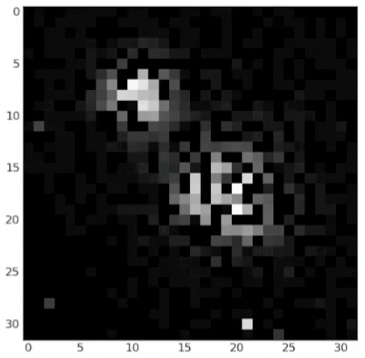 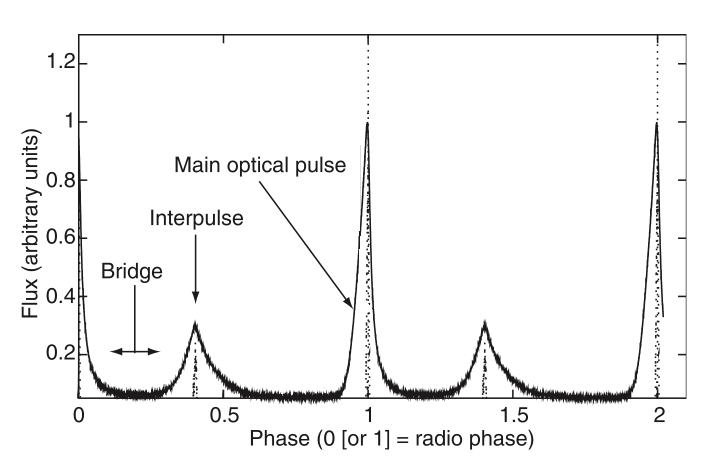 Timing capability confirmed with observation of Crab Pulsar optical pulses
16
Substrate Events
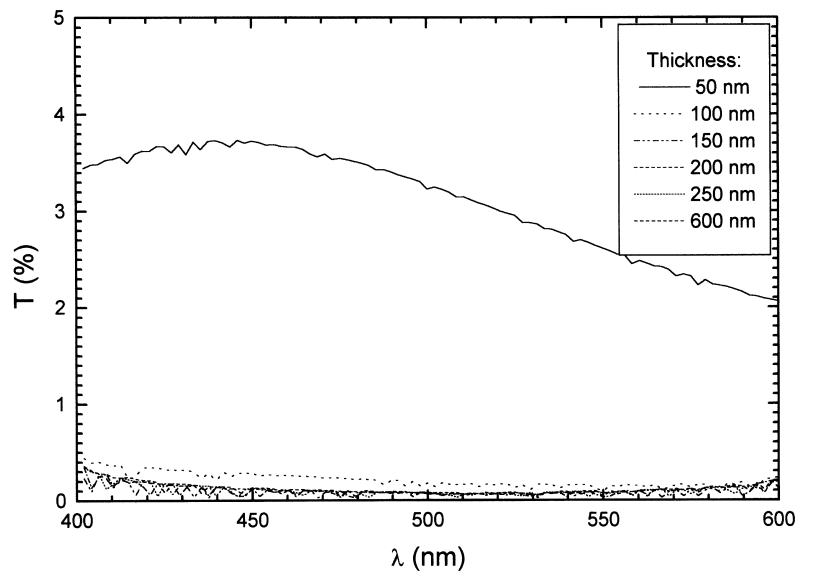 From Roquiny et al. 1999
Optical photons that pass through the TiN film are absorbed very efficiently in the Si substrate, where they deposit their energy causing phonons to scatter back into the TiN.  These events manifest as multi-peaked spectra, rather than the single gaussian peaks expected for monochromatic illumination.

To remove substrate events we move to a much thicker TiN film (from 20nm to 60 nm) where transmission through the TiN approaches 0%.
17
OLE Development Timeline
18
OLE11/SCI4
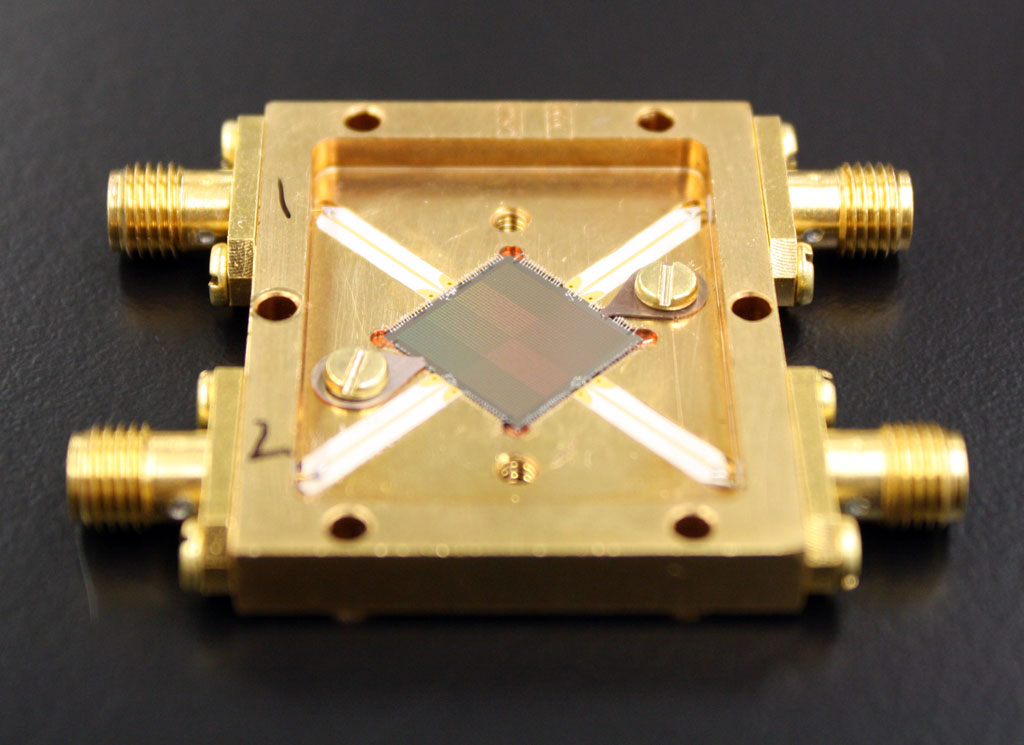 Changing from 20nm thick TiN to 60nm thick necessitates a redesign of the resonator to maintain the inductor volume, which controls the detector sensitivity.
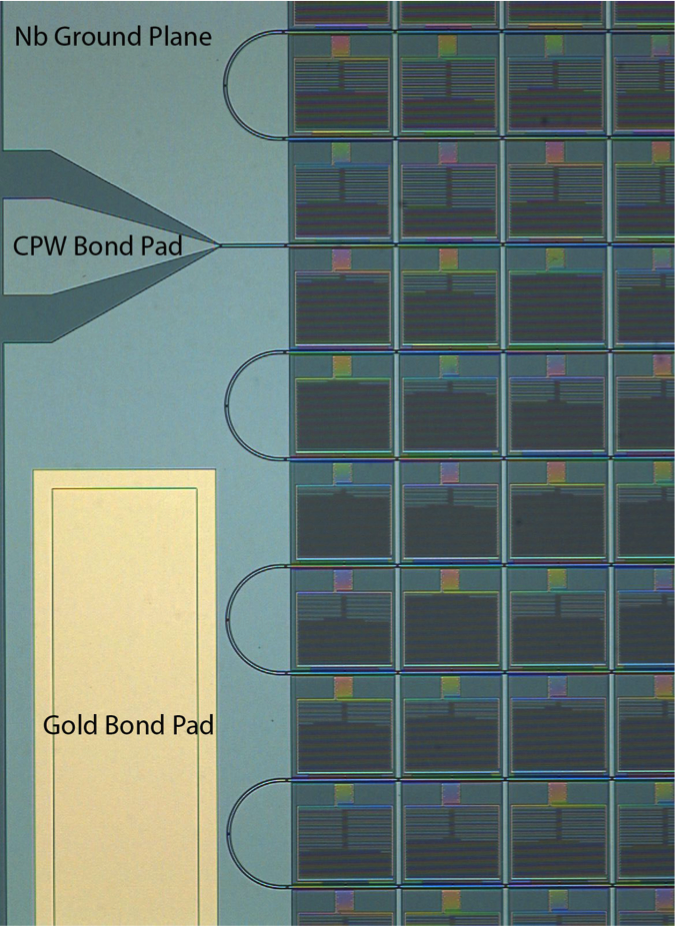 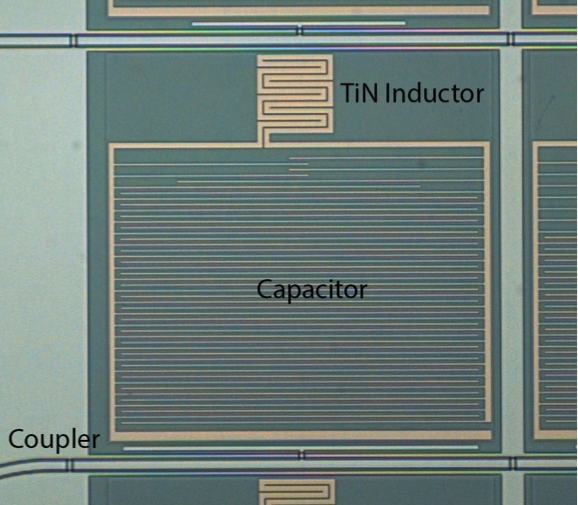 19
OLE Development Timeline
20
OLE11/SCI4 Performance
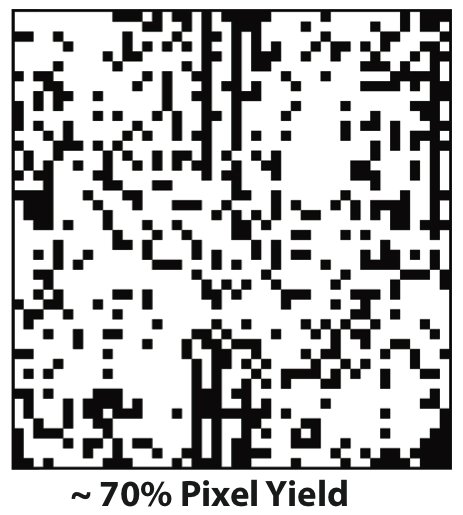 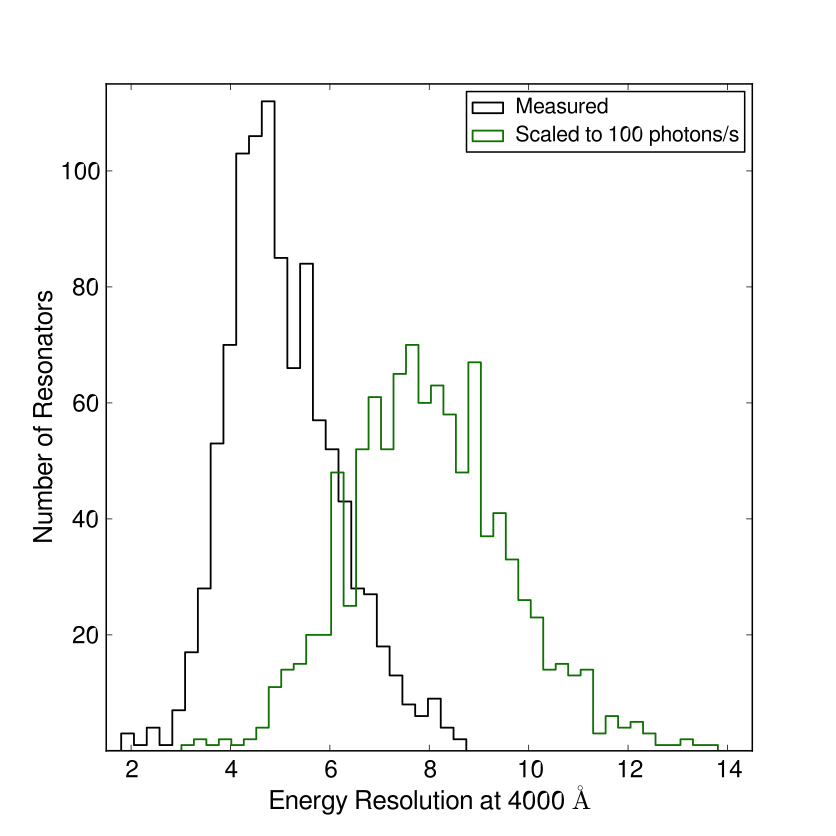 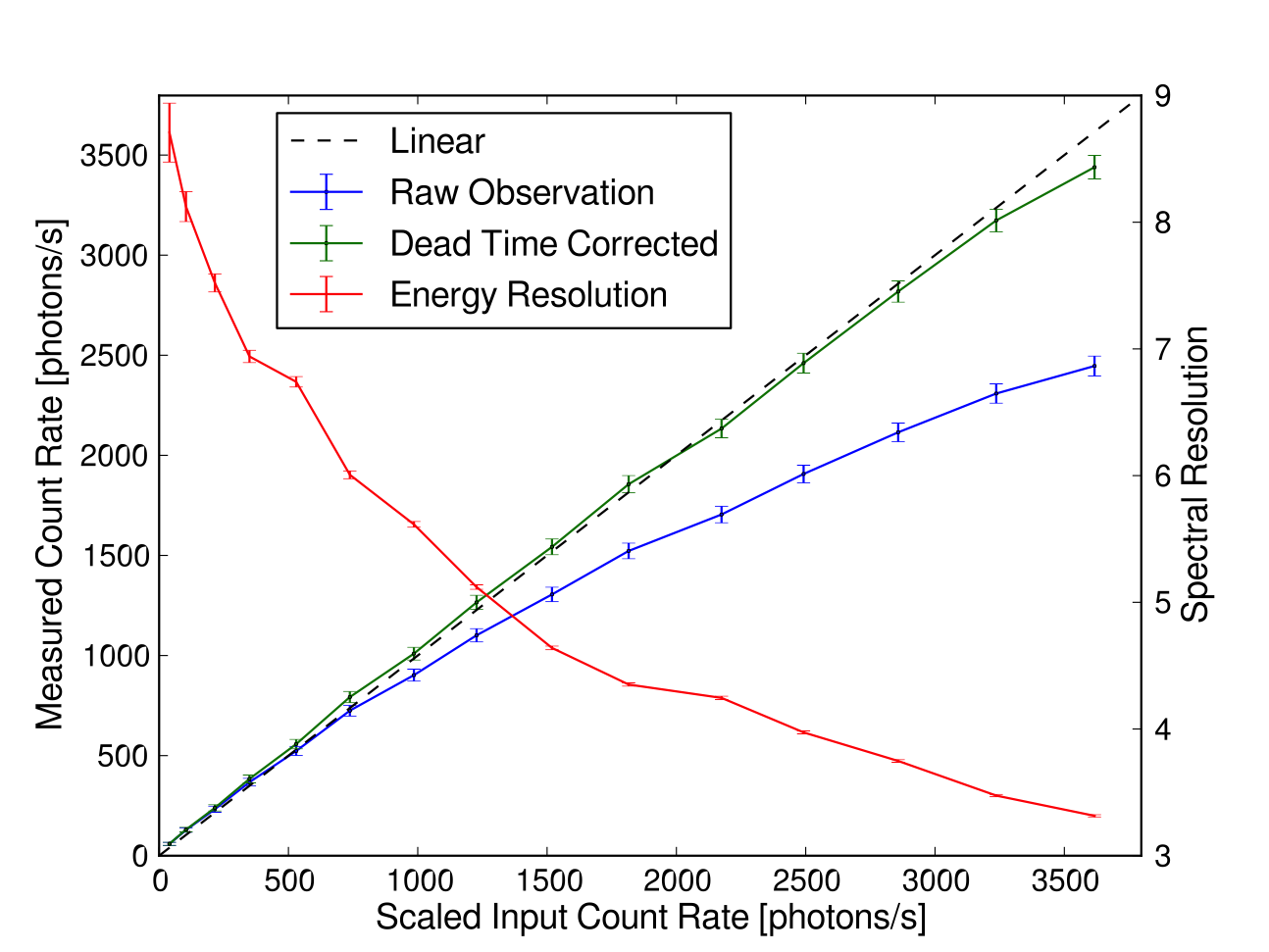 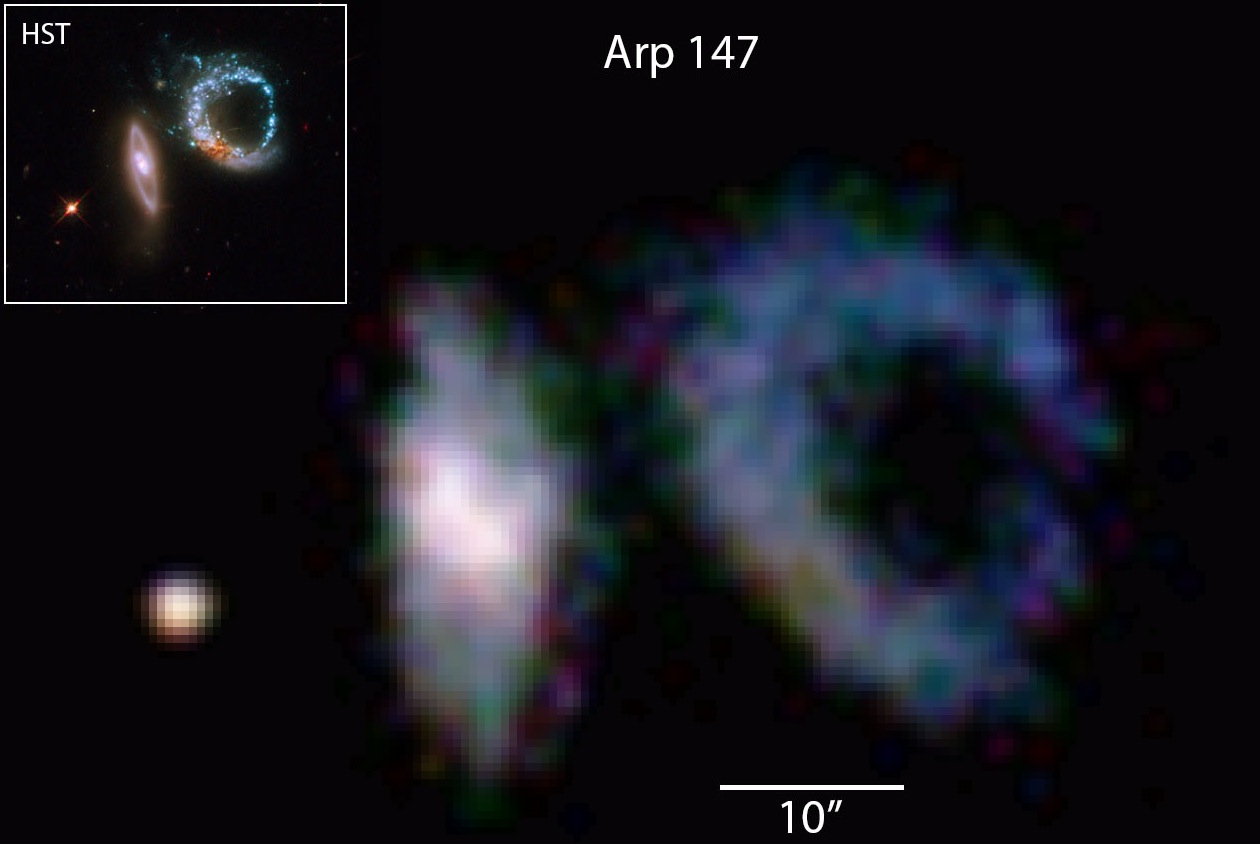 21
References
Original MKID paper
Day et al. “A broadband superconducting detector suitable for use in large arrays.” Nature, vol. 425, pp.817-821, 2003.

Strip detectors, homodyne setup, all the basics
	Ben Mazin’s thesis

MKID readout
McHugh et al. “A readout for large arrays of Microwave Kinetic Inductance Detectors.” Rev. Sci Inst, 83, 044702, 2012

TiN paper
Leduc et al. “Titanium nitride films for ultrasensitive microresonator detectors.” App. Phys. Lett, 97, 102509, 2010

Crosstalk reduction
Noroozian et al. “Crosstalk reduction for superconducting microwave resonator arrays.” IEEE Transactions on Microwave Theory and Techniques, 60, 5, pp.1235-1243, 2012

First OLE array paper
Mazin et al. “A superconducting focal plane array for ultraviolet, optical, and near-infrared astrophysics.” Optics Express, 20, 2, 1503-1511, 2012

ARCONS instrument paper and OLE update
Mazin et al. “ARCONS: a 2024 pixel optical through near-IR cryogenic imaging spectrophotometer.” Accepted to PASP, 2013.

Exhaustive superconducting resonator review
Zmuidzinas, Jonas. “Superconducting microresonators: Physics and applications.” Annual Rev. of Cond. Matter Physics, Vol 3, 169-214, 2012

Find these on the Mazin Lab website: web.physics.ucsb.edu/~bmazin/
22
WARNING: 
NOW ENTERING BONUS SLIDES
23
QE curve
QE (measured at LCOGT) is for TiN measured on a Sapphire substrate
Device remains sensitive up to 10’s microns
Sky background very high, so need to block IR photons
24
Proven at the Telescope with ARCONS
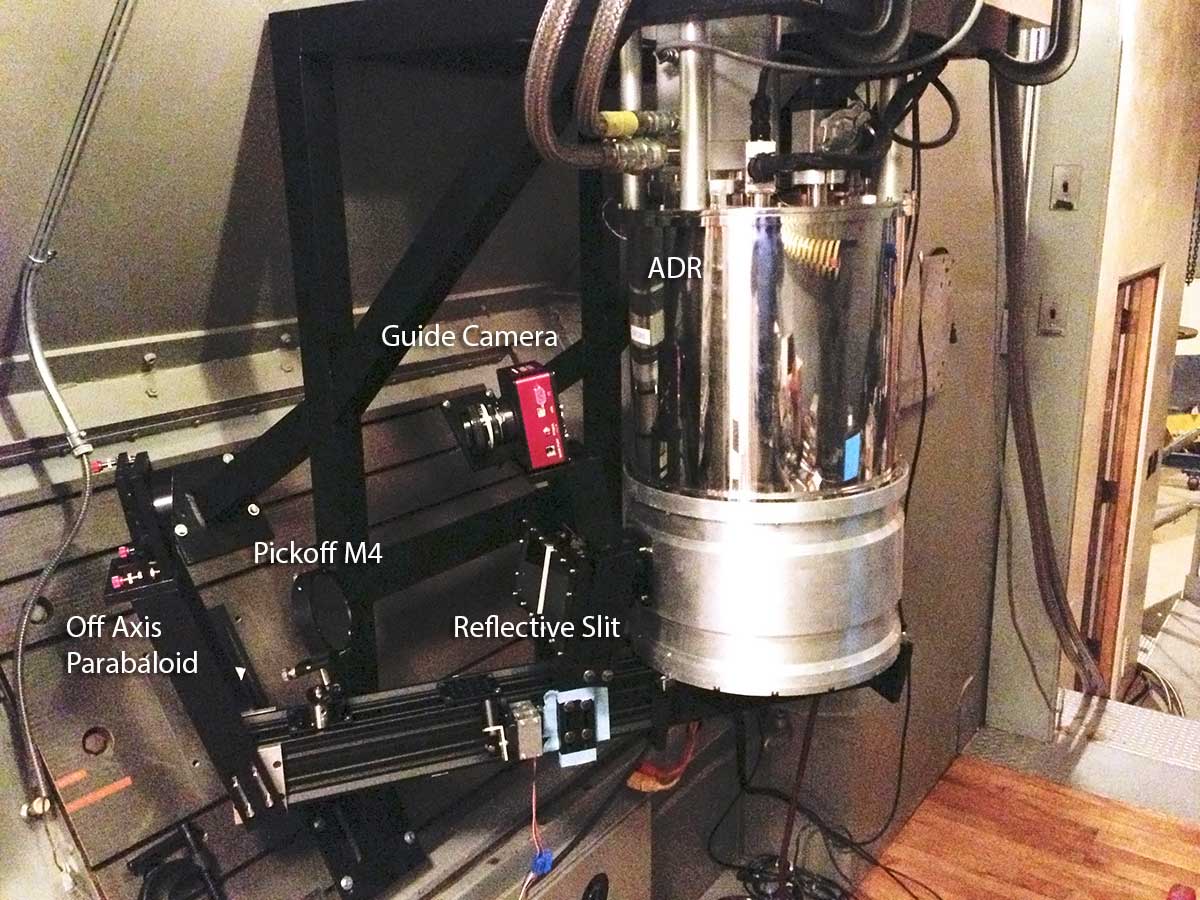 Array Camera for Optical to Near-IR Spectrophotometery (ARCONS)
First Light: July 28, 2011, Palomar 200” Coudé
Now 24 observing nights  (Palomar+Lick)
Lens coupled 2024 (44x46) pixel array in cryogen-free ADR
0.5” pixels yields 22”x23” FOV
400 nm to 1100 nm simultaneous bandwidth with maximum count rate of ~2000 cts/pixel/sec
350-1350 nm soon
Energy resolution R~8 at 400 nm
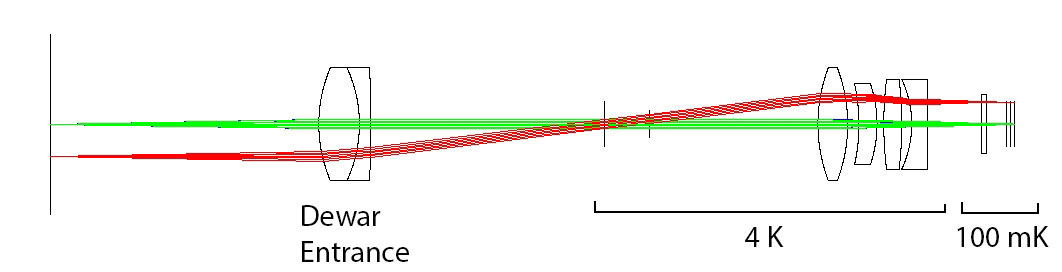 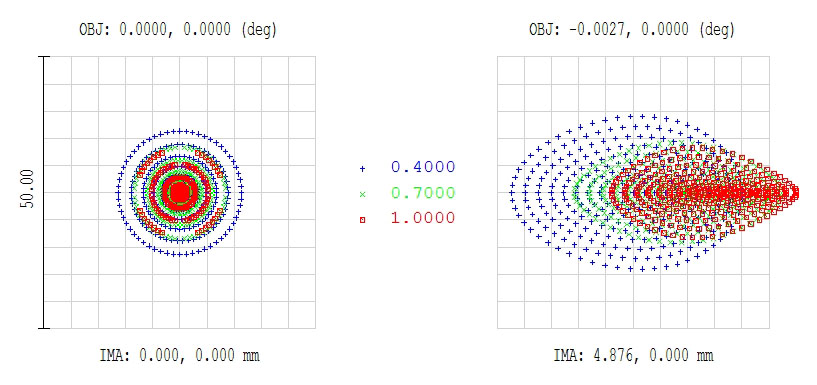 25
Current Readout System (Gen 1)
Dual 1 GSPS 16-bit DACs
Dual 550 MSPS 12-bit ADCs
ROACH with Virtex 5 SX95T 
Complete readout for 256 resonators in 550 MHz of bandwidth
8 ROACH boards read out 2048 pix
~$25/pixel (Gen2 - $3/pixel)
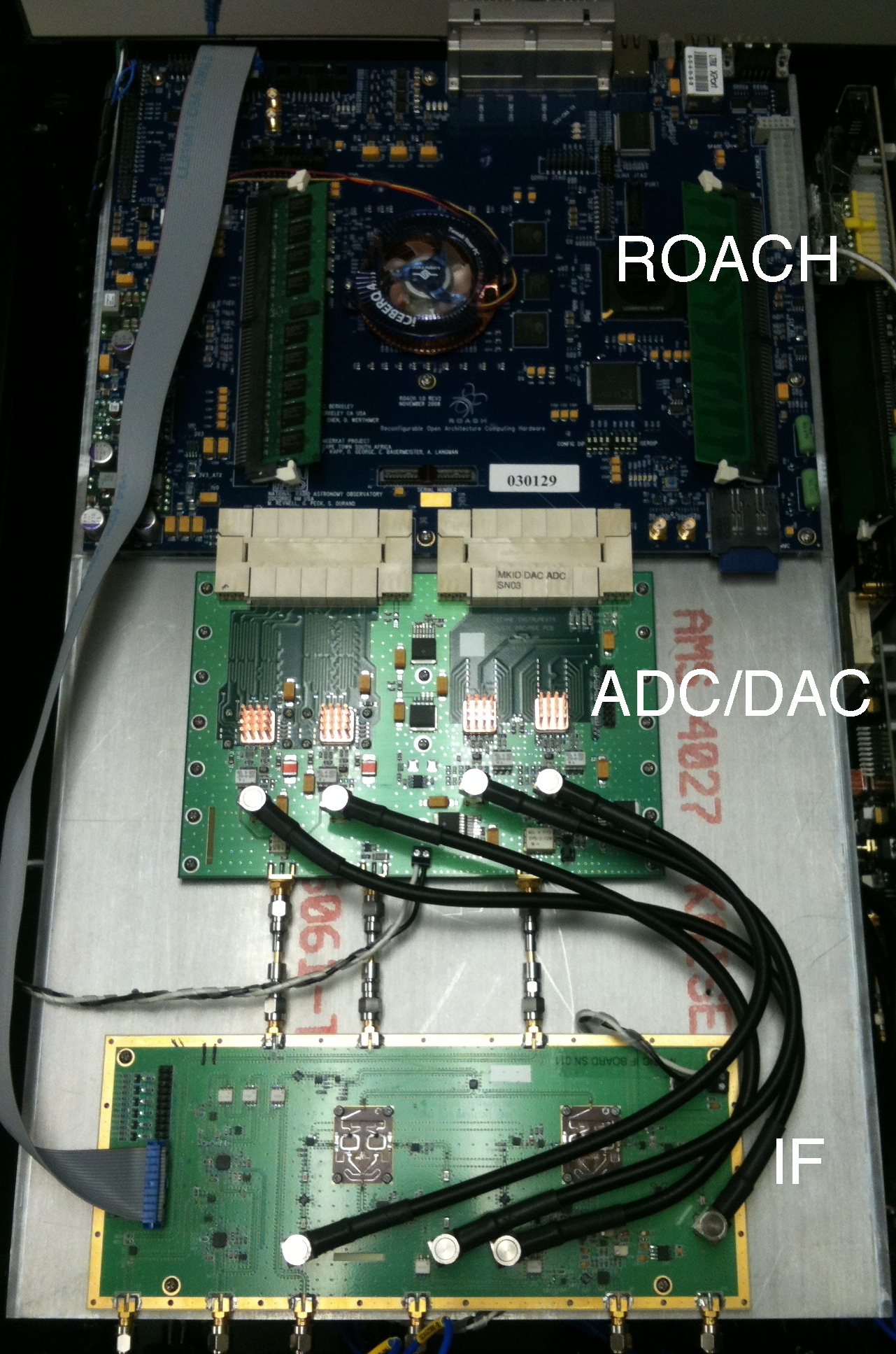 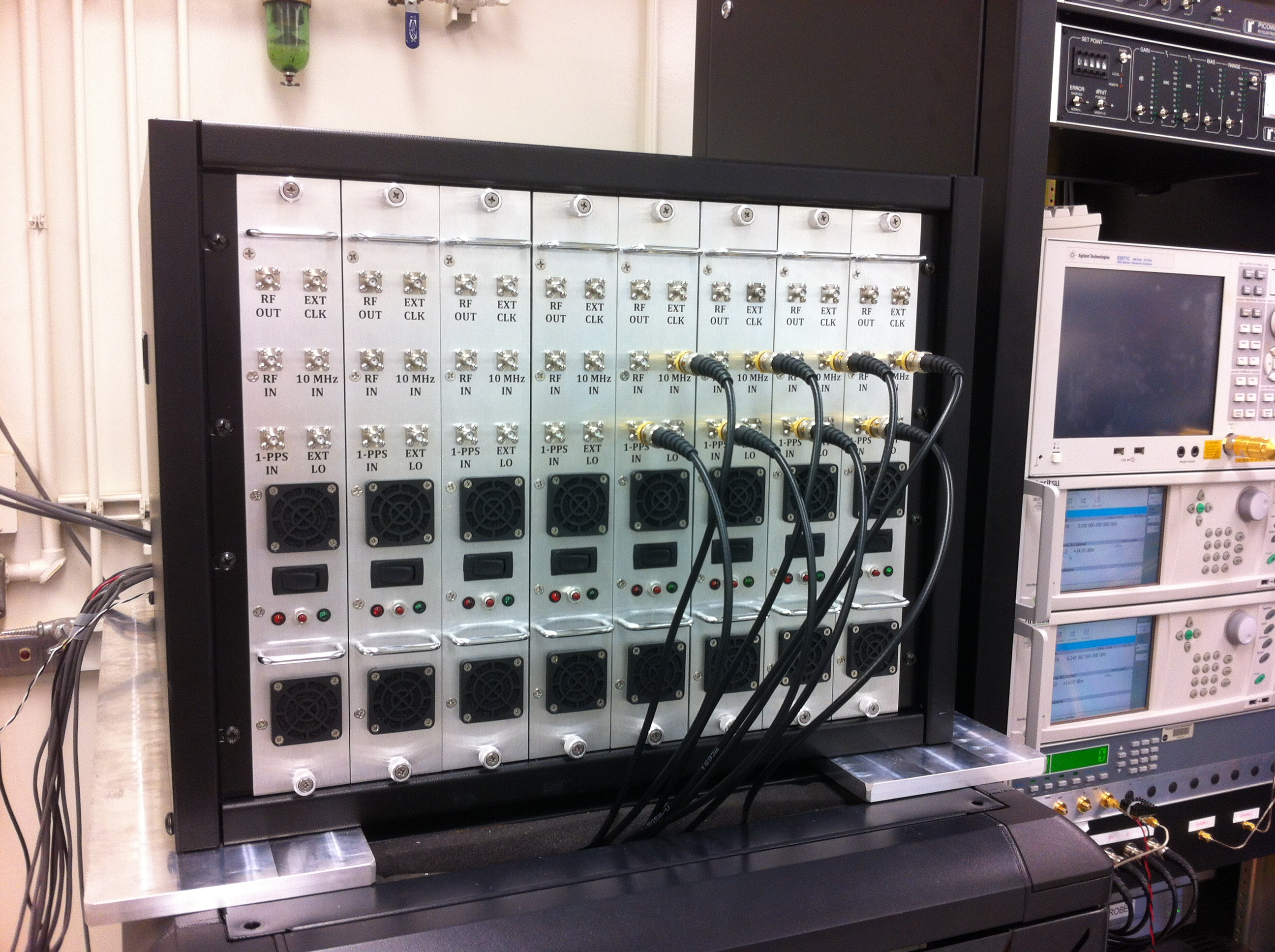 26
Baseline broadening->Hot pixels
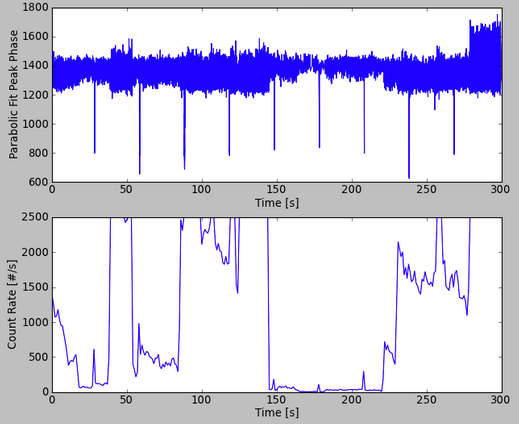 27